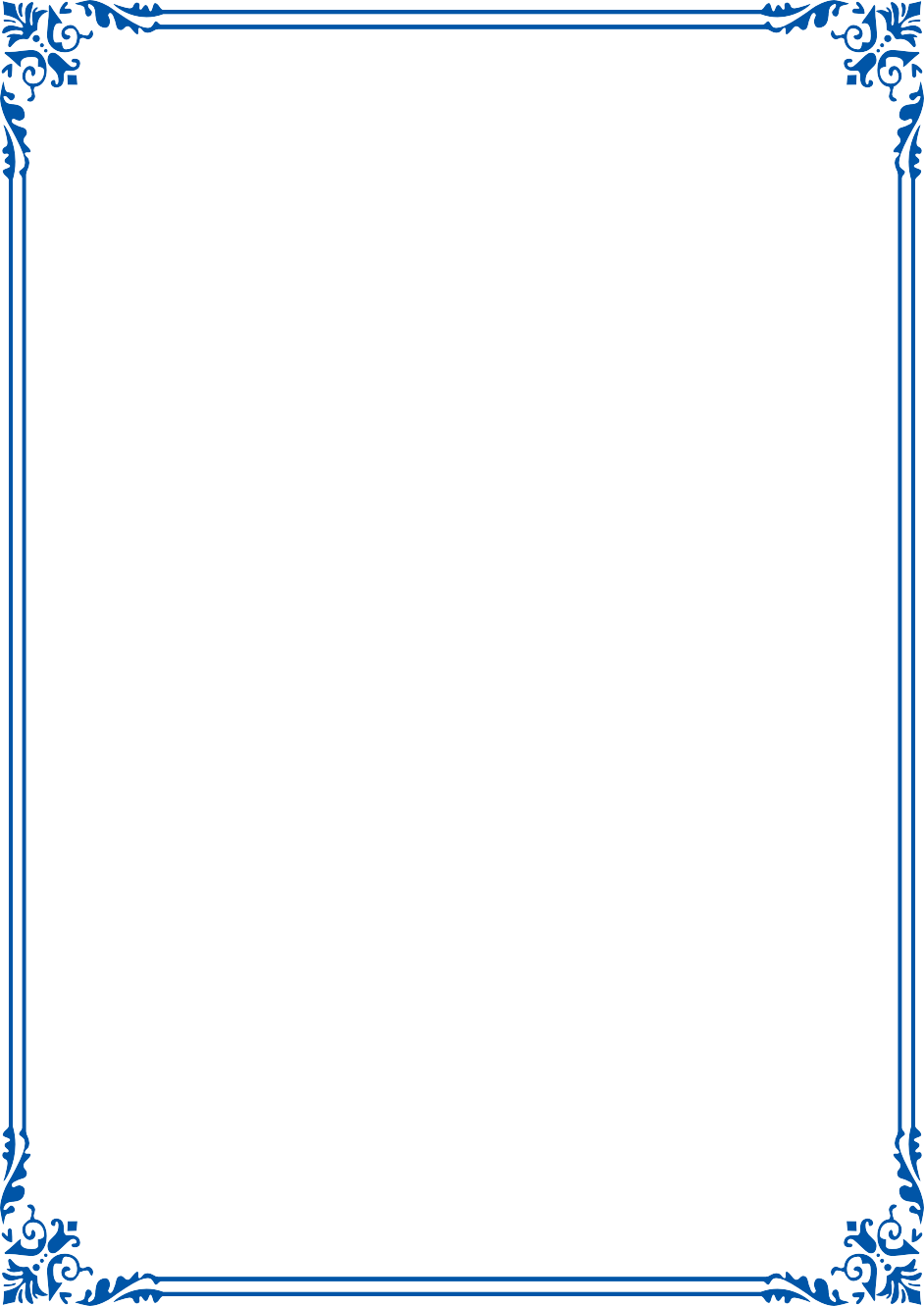 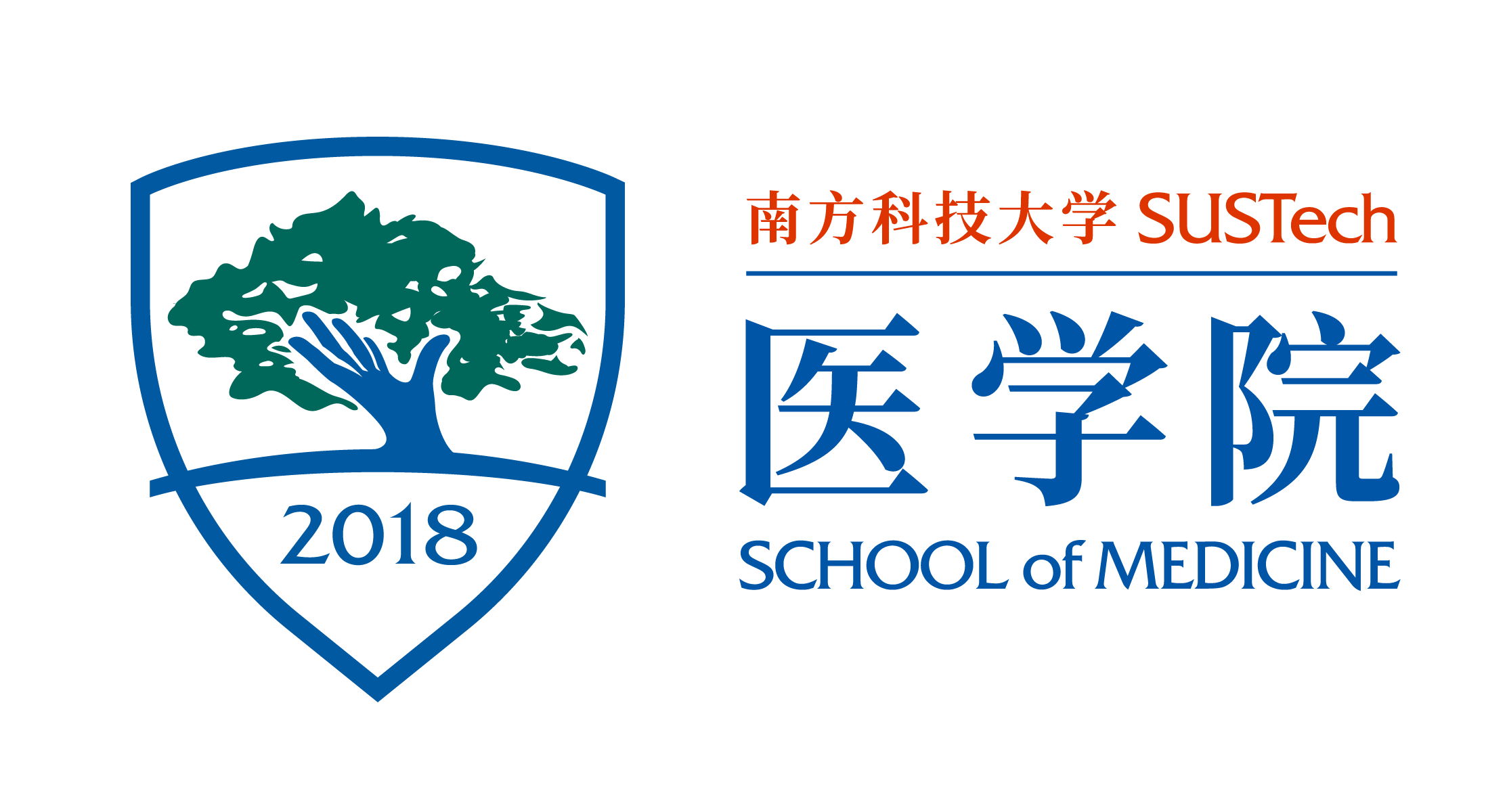 证    书
CERTIFICATE OF APPRECIATION
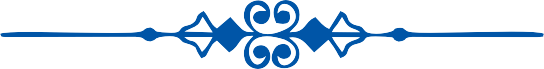 医学院大讲堂 第XX期
School of Medicine, No.XX
主讲嘉宾
Distinguished Guest Speaker
姓名
Prof. 姓名英文
南方科技大学医学院
时间